Unitarity, Eisenstein series, and Arthur's conjectures
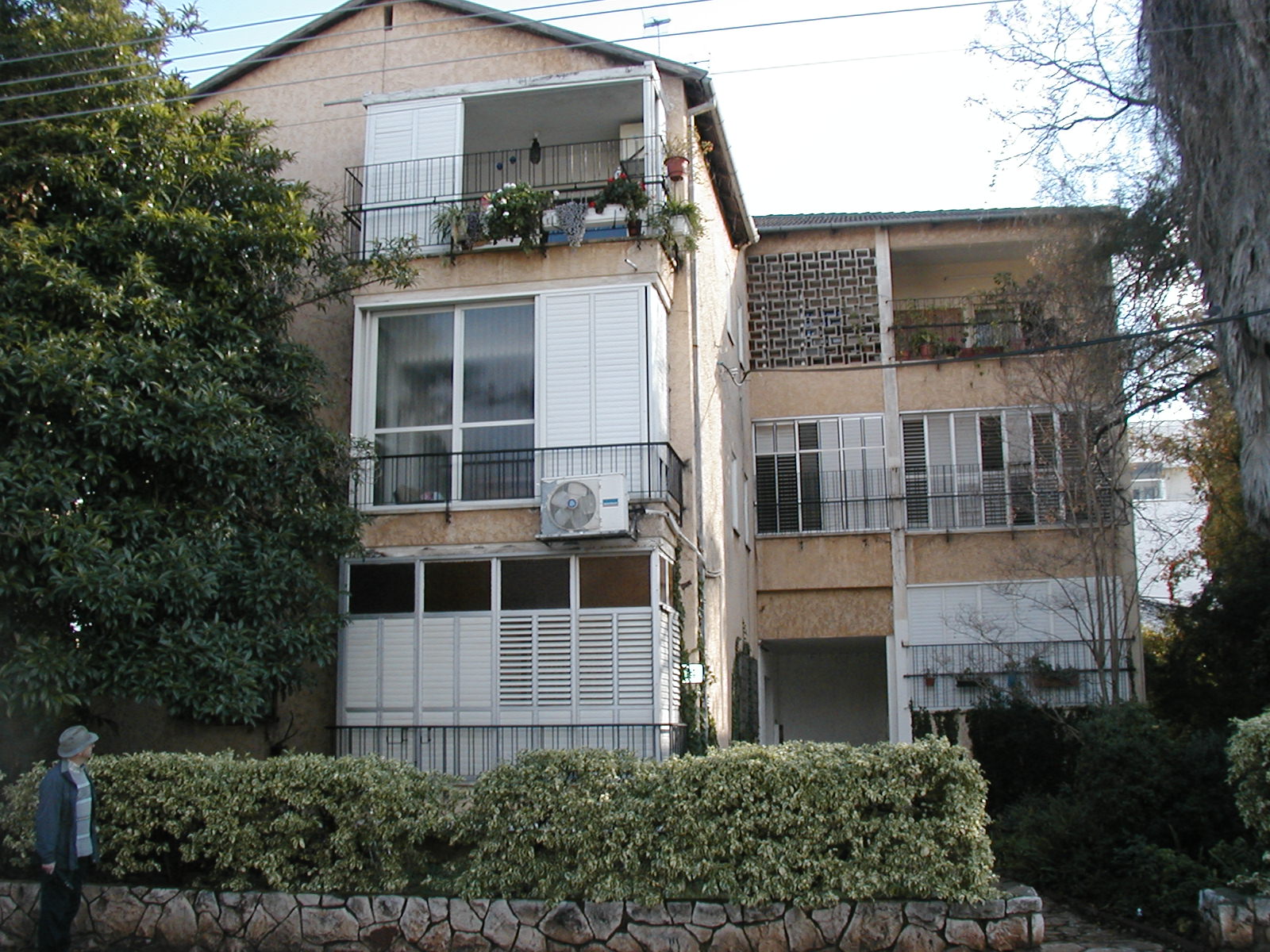 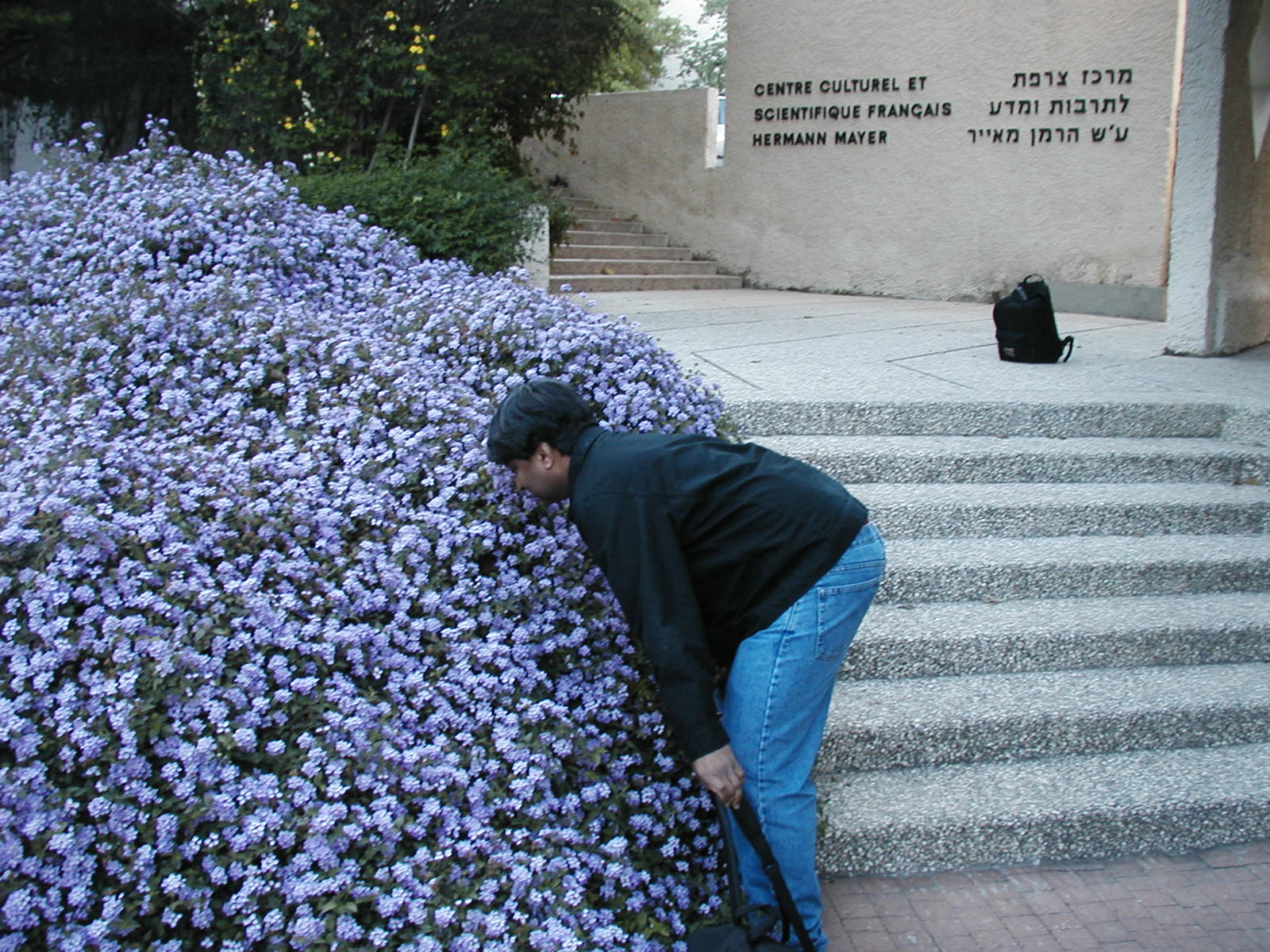 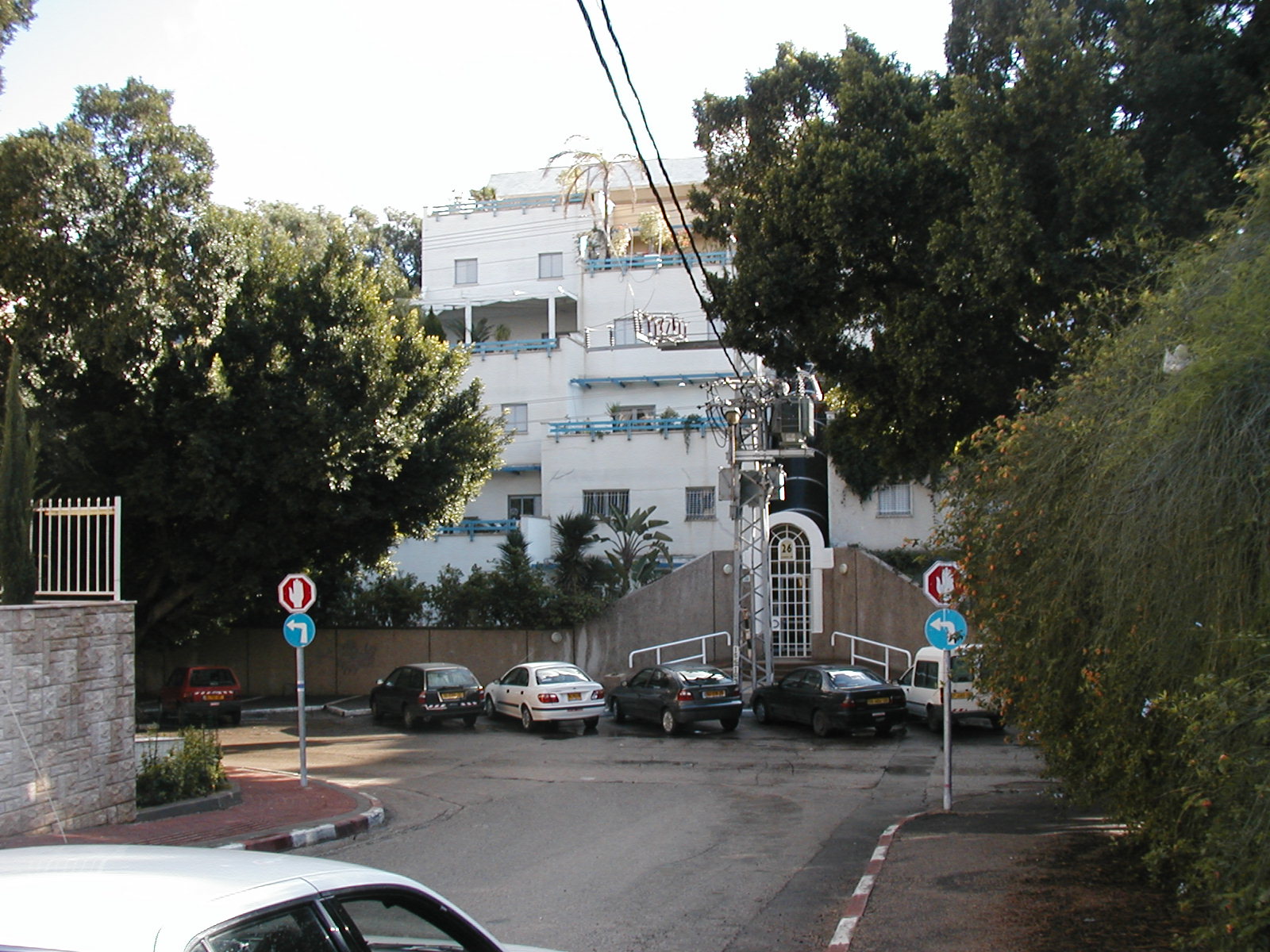 Stephen D. Miller
Rutgers University

Weizmann Institute
10 June 2020
18 Sivan 5780
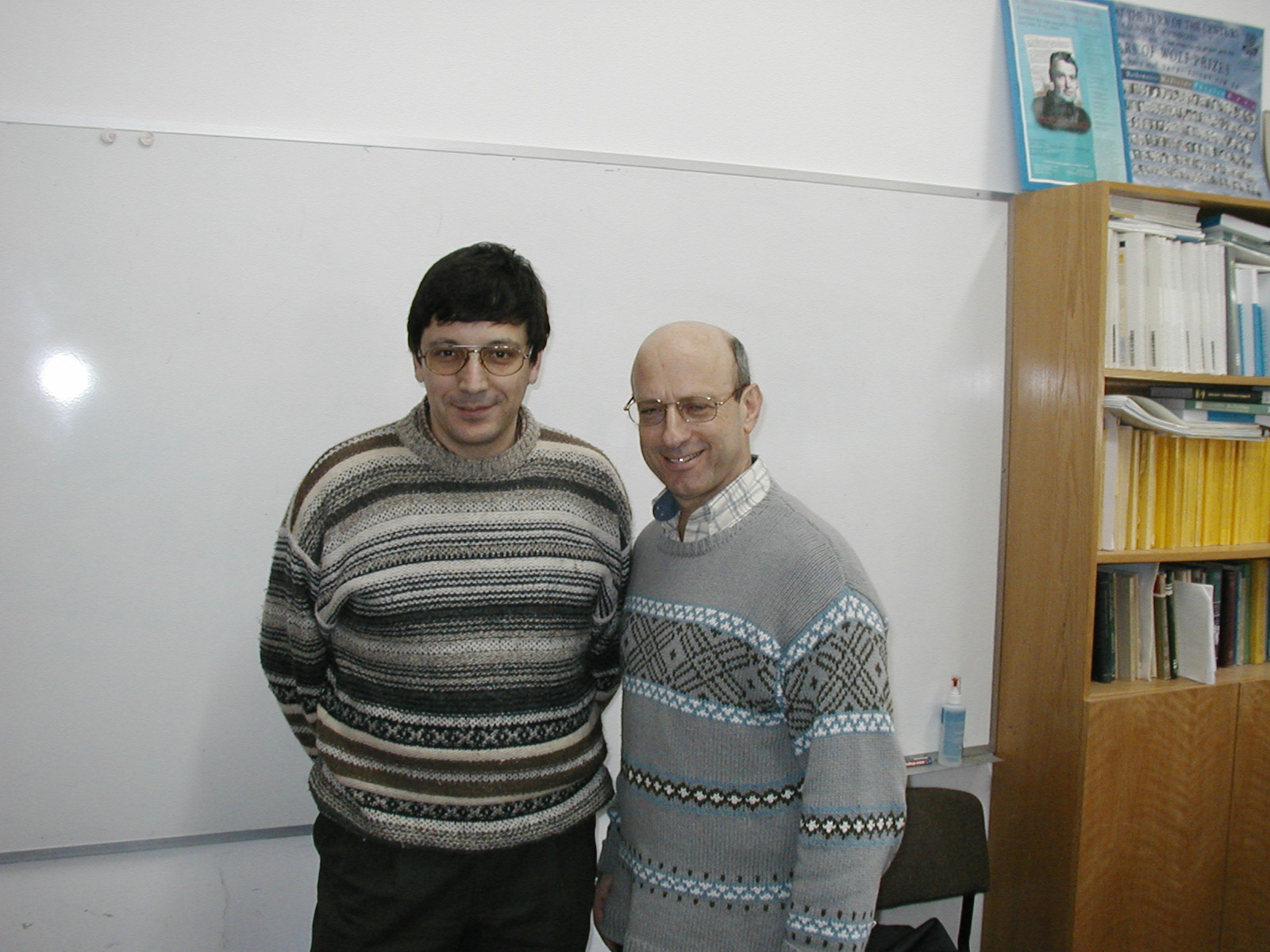 The last major challenge (in the rep’n theory of real groups)
Arthur parameters
From unipotent Arthur parameters to packets
Wavefront sets and weak packets
Results for split exceptional groups
Census of unipotent representations
1
2
9
6
2
4
8
Large DS
Example: the most interesting weak packet
Big remaining questions about packets
Eisenstein methods for unitarity
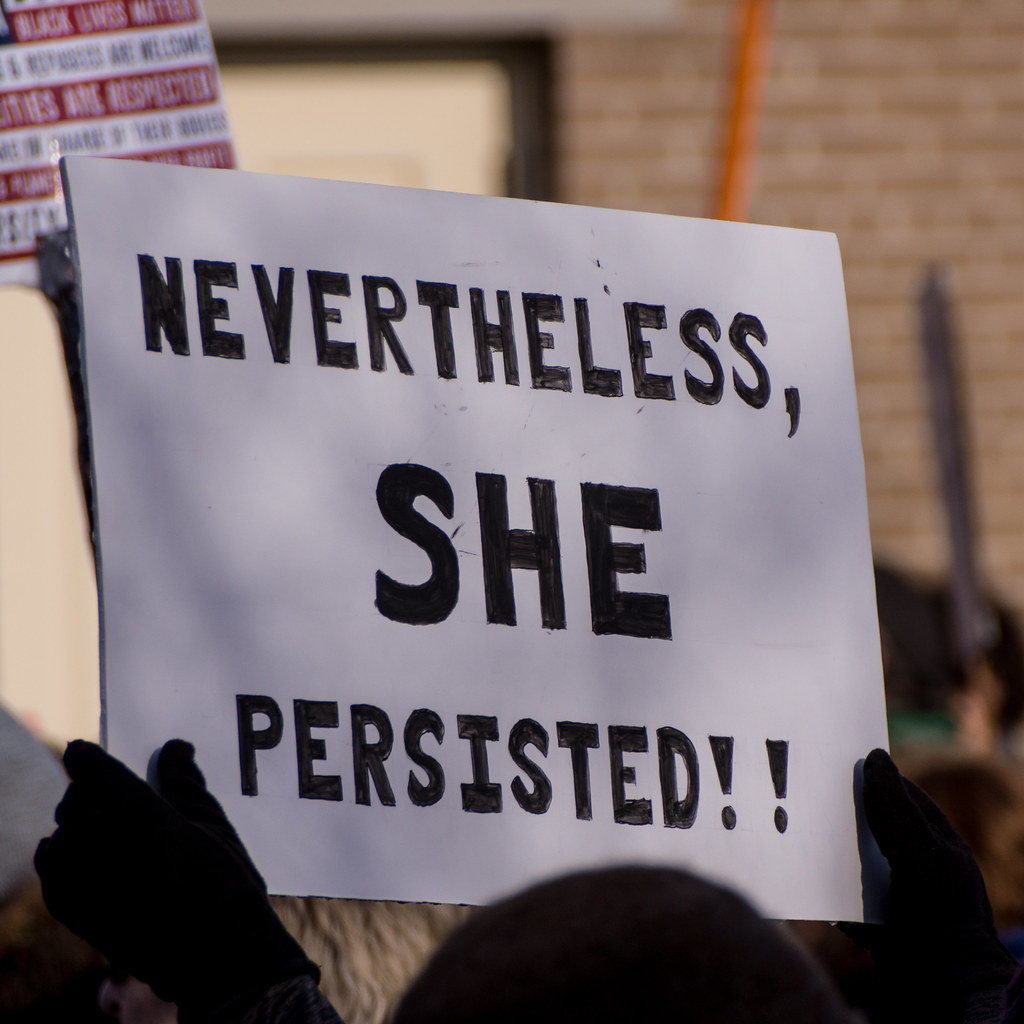 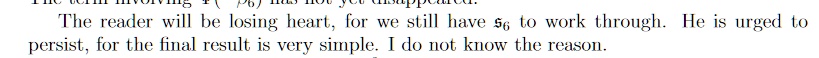 For more general groups
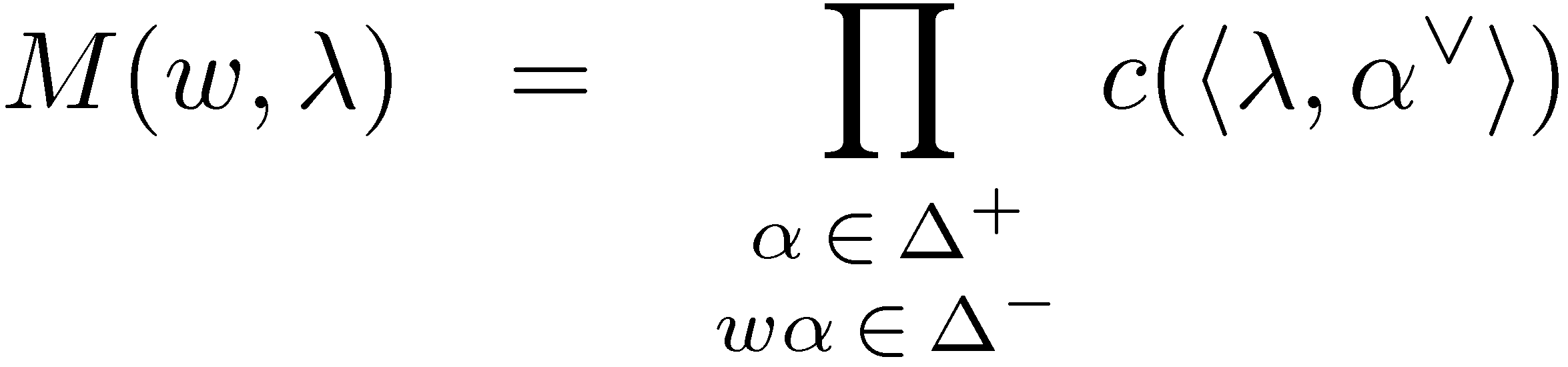 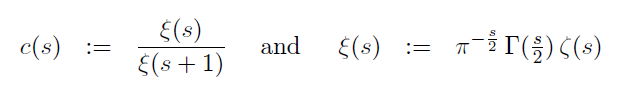 Residues at special points
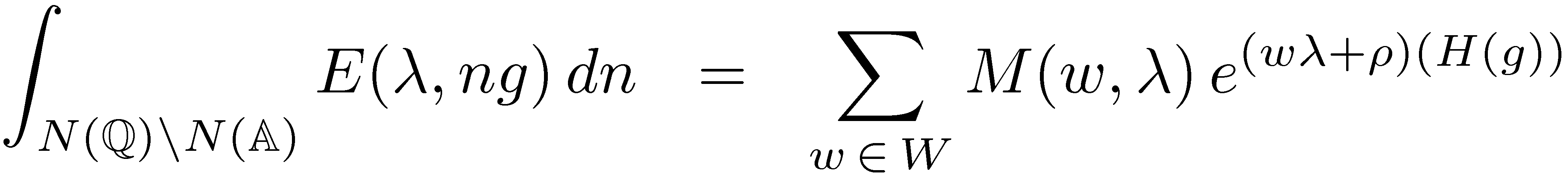 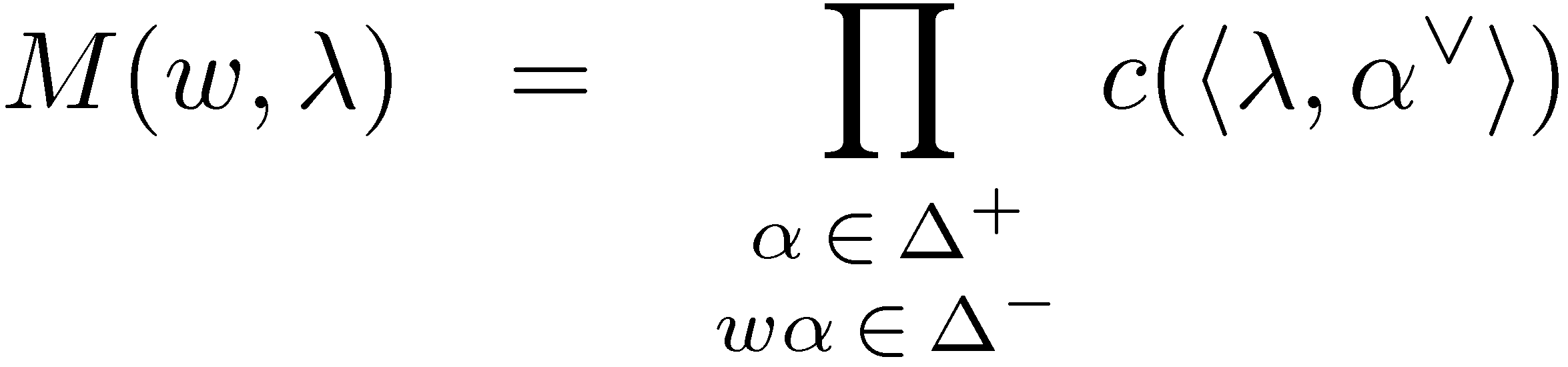 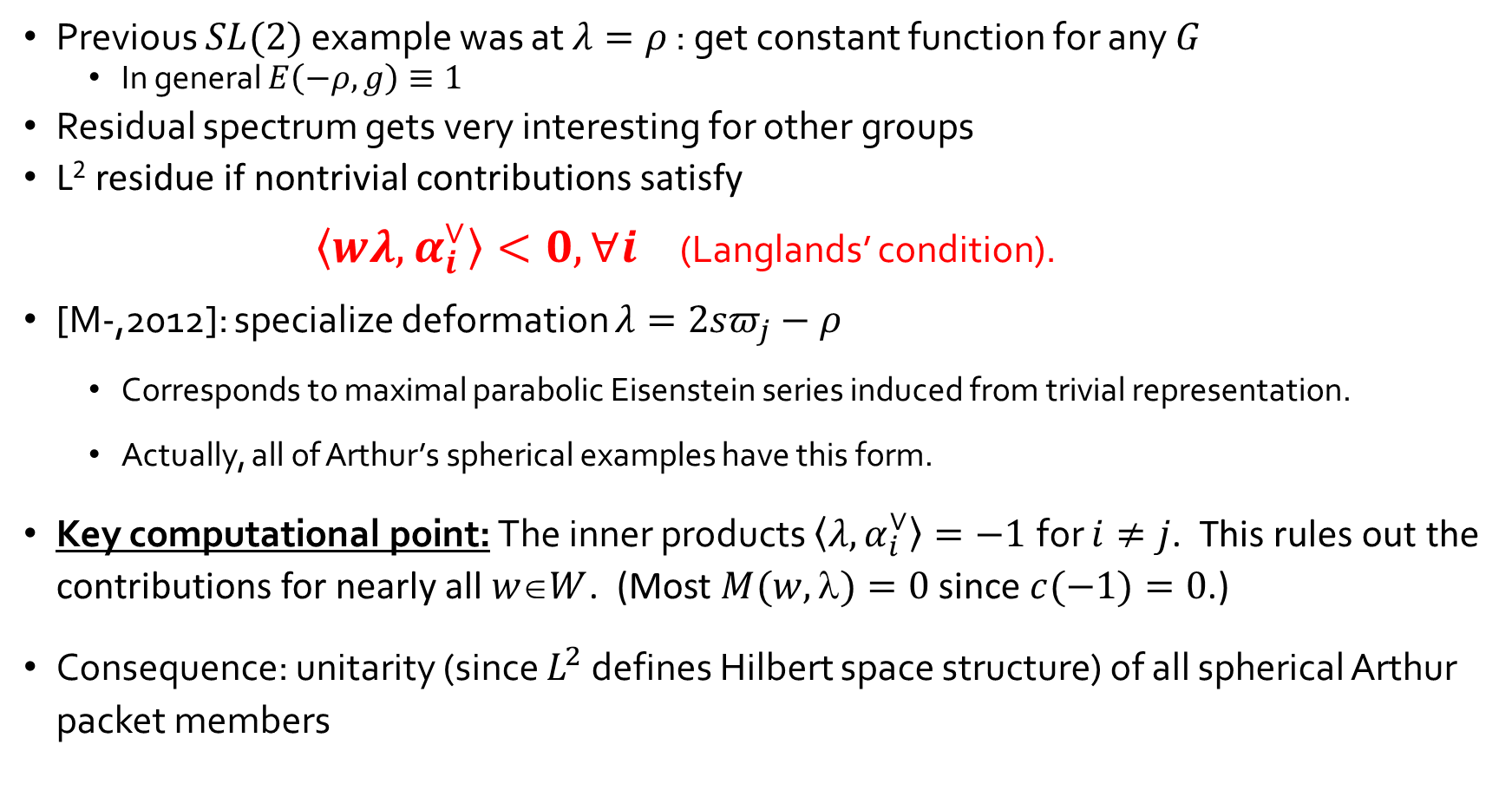 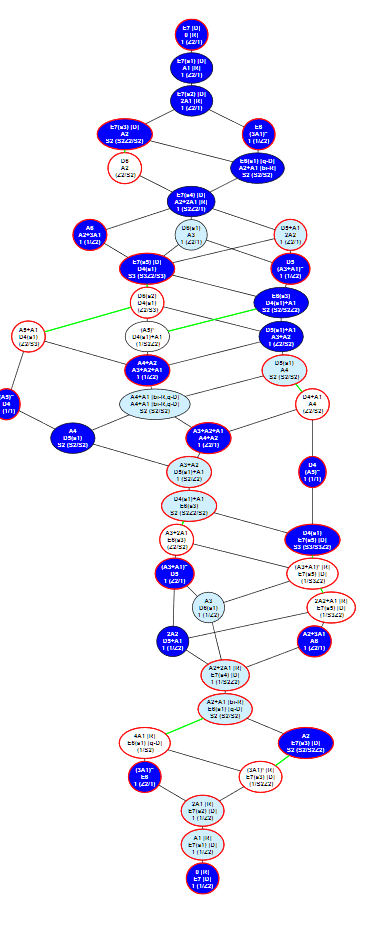 Non-spherical Eisenstein series (w/ Hundley)
The future?
Weak packets give all unipotent representations
These are supposed to be “building blocks” of the unitary dual, and Arthur’s conjecture (that they are all unitary) is a major benchmark
Once (or “if”) that gets done…
…Will it be possible to classify the unitary dual modulo unipotent representations?  Of certain groups?
Will that be intricate (i.e., many, many cases) or hard?
Automorphic realizations of unipotent representations should be highly interesting, and as-of-yet not discovered, automorphic forms.
Hopefully develop tools to study details of these realizations
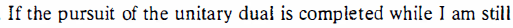 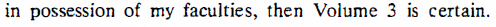